ГОТОВИМ ЗДОРОВО!!! БЕЗГЛЮТЕНОВЫЕ ОЛАДЬИ С ЯГОДАМИ
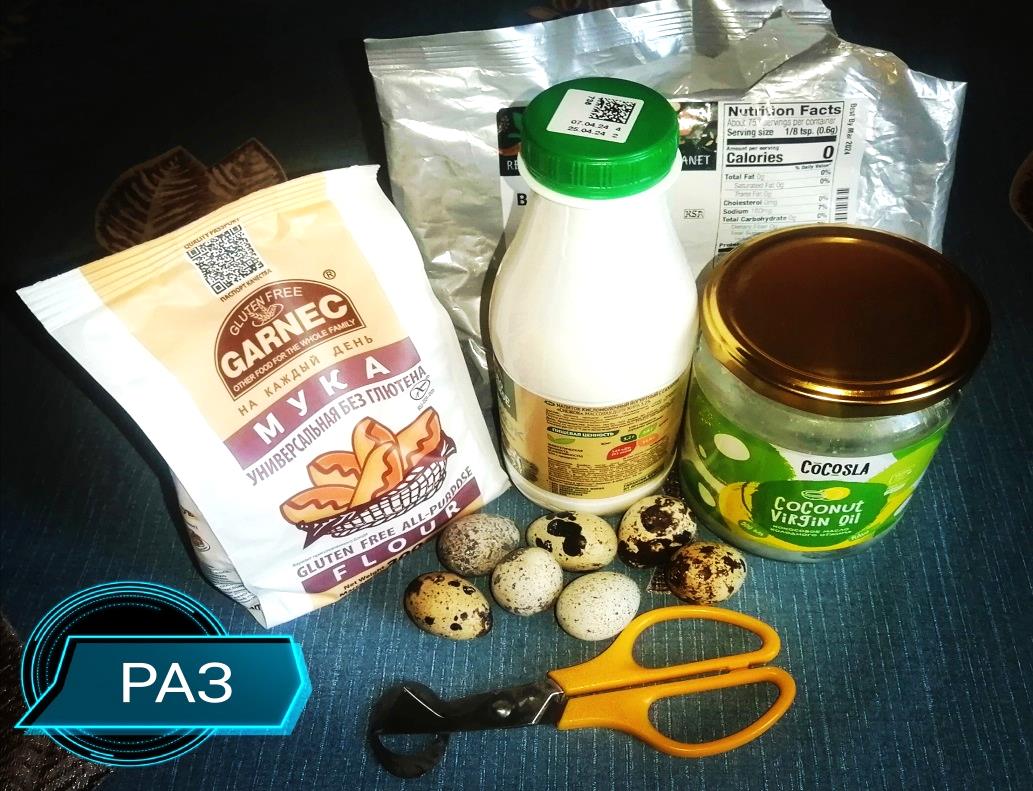 В СОВРЕМЕННОМ МИРЕ У МНОГИХ ЛЮДЕЙ ЕСТЬ ПРОБЛЕМЫ СО ЗДОРОВЬЕМ, НЕПЕРЕНОСИМОСТЬ ПРОДУКТОВ, АЛЛЕРГИЯ НА ГЛЮТЕН, ЛИШНИЙ ВЕС, ОДНАКО, ЭТО НЕ ПОВОД ЧТОБЫ ОТКАЗЫВАТЬ СЕБЕ В УДОВОЛЬСТВИИ И БОЛЬШЕ НЕ ЕСТЬ ОДНО ИЗ ЛЮБИМЫХ И ТРАДИЦИОННЫХ ДЛЯ РУССКОГО ЧЕЛОВЕКА БЛЮД – ОЛАДЬИ.  
            	ВЕСНА – ВРЕМЯ КОГДА НАШ ИММУНИТЕТ И ЗДОРОВЬЕ НУЖДАЮТСЯ В ОСОБОМ ВНИМАНИИ. ДАВАЙТЕ ПОДДЕРЖИМ ОРГАНИЗМ ПРАВИЛЬНОЙ И ПОЛЕЗНОЙ ЕДОЙ И ПРИГОТОВИМ ОЛАДЬИ ПО НАШЕМУ СЕМЕЙНОМУ РЕЦЕПТУ.
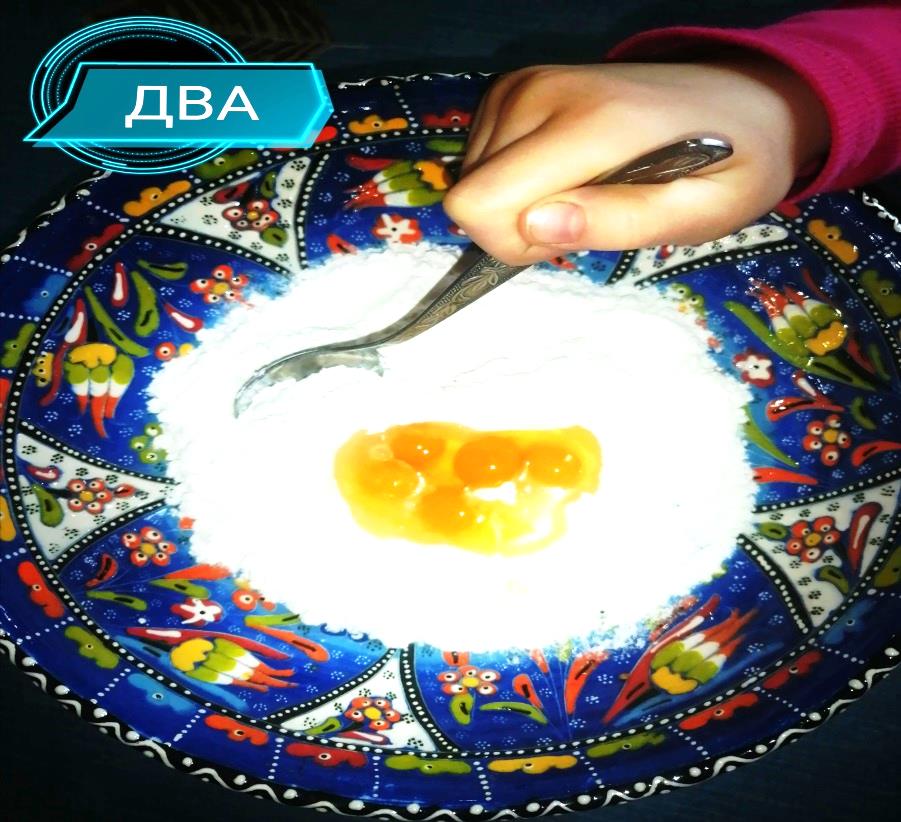 ИНГРЕДИЕНТЫ: БЕЗГЛЮТЕНОВАЯ МУКА (УНИВЕРСАЛЬНАЯ, РИСОВАЯ, ИЗ ЗЕЛЕНЫХ БАНАНОВ, МИНДАЛЬНАЯ) +/-200 Г.(ЗАВИСИТ ОТ ВИДА МУКИ), ТЕПЛЫЙ КЕФИР +/- 250 МЛ., ПЕРЕПЕЛИННЫЕ ЯЙЦА – 5-7 ШТУК, СОЛЬ И ПИЩЕВАЯ  СОДА – ПО ЩЕПОТКЕ, МАСЛО КОКОСОВОЕ ИЛИ ГХИ – ДЛЯ ЖАРКИ, ЛЮБЫЕ САДОВЫЕ ИЛИ ДИКОРАСТУЩИЕ ЯГОДЫ (У НАС РАЗМОРОЖЕННЫЕ САДОВЫЕ).
	ПРИГОТОВЛЕНИЕ: СМЕШАТЬ ВСЕ ИНГРЕДИЕНТЫ (ЗА ИСКЛЮЧЕНИЕМ ЯГОД) И ОБЖАРИТЬ С ДВУХ СТОРОН НА ПРЕДВАРИТЕЛЬНО РАЗОГРЕТОЙ СКОВОРОДЕ, НАКРЫВ КРЫШКОЙ. ПОДАВАТЬ С ЯГОДАМИ .
БЛАГОДАРЯ ТОМУ, ЧТО НАШИ ОЛАДЬИ СОДЕРЖАТ БЕЗГЛЮТЕНОВУЮ МУКУ И ПЕРЕПЕЛИННЫЕ ЯЙЦА, ЖАРЯТСЯ НА МАСЛЕ С ВЫСОКОЙ ТОЧКОЙ ДЫМЛЕНИЯ И ПОДАЮТСЯ С ЯГОДАМИ, ОНИ ЛЕГЧЕ УСВАИВАЮТСЯ ОРГАНИЗМОМ, А ИХ СОСТАВ ХОРОШ ПО СВОЕМУ НУТРИЕНТНОМУ НАПОЛНЕНИЮ (БЕЛКИ, ЖИРЫ, УГЛЕВОДЫ, ВИТАМИНЫ, МИНЕРАЛЫ, КЛЕТЧАТКА, ФИТОНУТРИЕНТЫ И АНТИОКСИДАНТЫ ИЗ ЯГОД И ПР.) - МЫ МОЖЕМ БЫТЬ УВЕРЕНЫ В ТОМ, ЧТО ОРГАНИЗМ ПОЛУЧИТ ВСЕ НЕОБХОДИМОЕ.
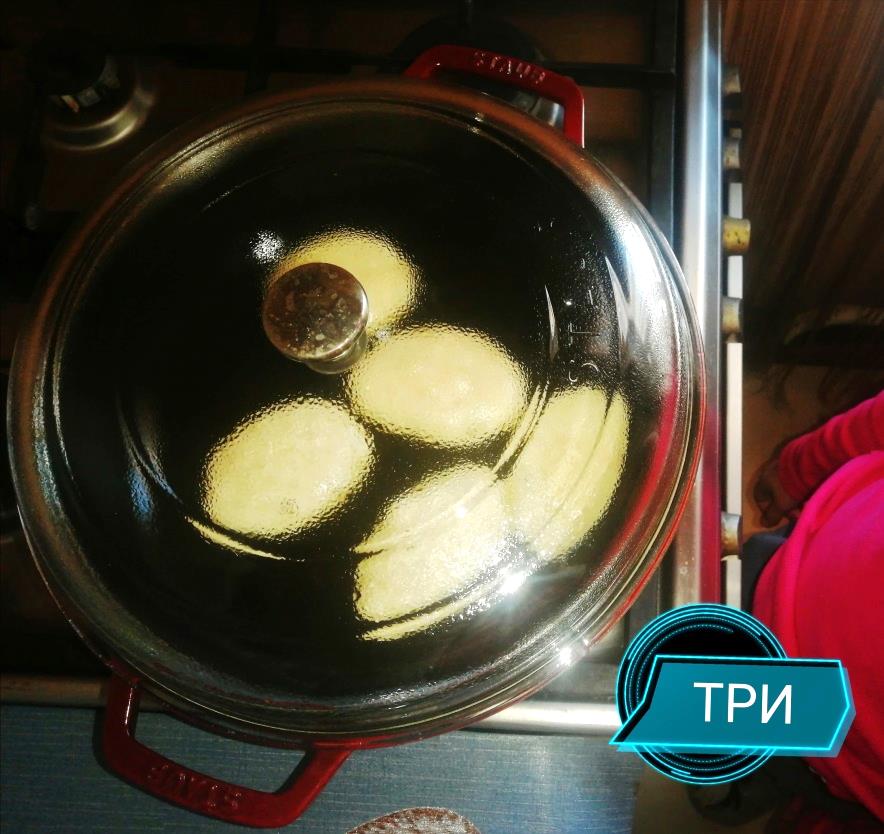 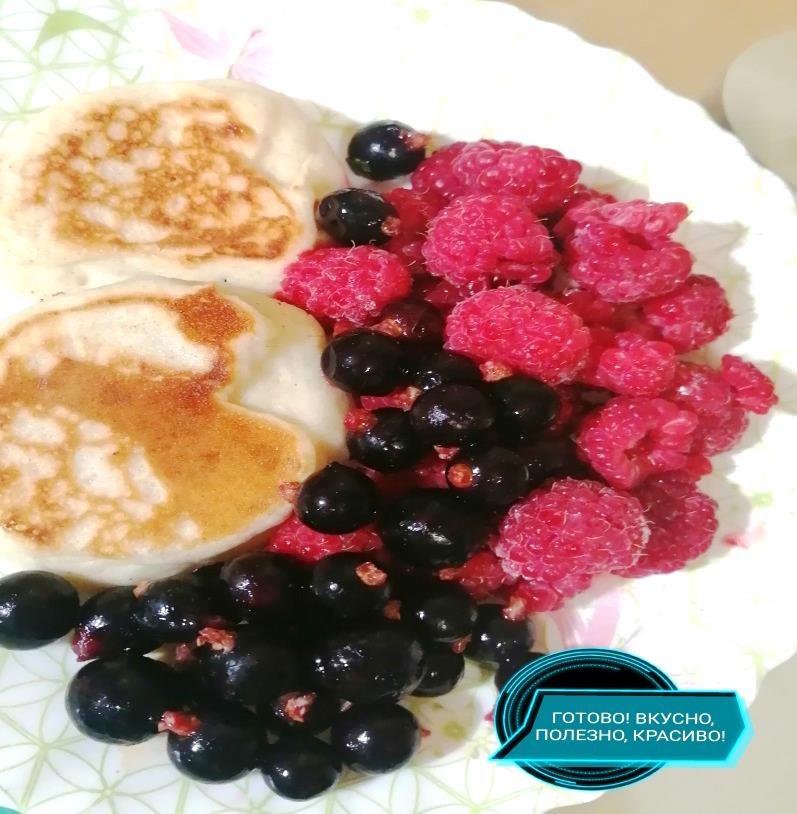 ВКУСНО!
     ПОЛЕЗНО!
    И ПРОСТО!

           КАК 
           РАЗ, 
          ДВА, 
          ТРИ!
И ЕЩЕ…. НЕ НУЖНО БОЯТЬСЯ БОЛЬШОГО КОЛИЧЕСТВА УГЛЕВОДОВ. ОНИ (КАК ИСТОЧНИК ЭНЕРГИИ) НЕОБХОДИМЫ ДЕТЯМ И ОЧЕНЬ ПРИГОДЯТСЯ НА КАТКЕ, ЛЫЖНОЙ БАЗЕ, НА ДЕТСКОЙ ПЛОЩАДКЕ, ДЛЯ ИГР И ЛЮБОЙ ДРУГОЙ ФИЗИЧЕСКОЙ АКТИВНОСТИ.